About the Financial Ombudsman Service Australia
2017 Asia Pacific Insurance Conference, SingaporeDon O’Halloran – Ombudsman, FOS Australia
October 2017
Australia – some quick demographics
We speakmore than 160 different   languages at home
Almost24 million people live in Australia
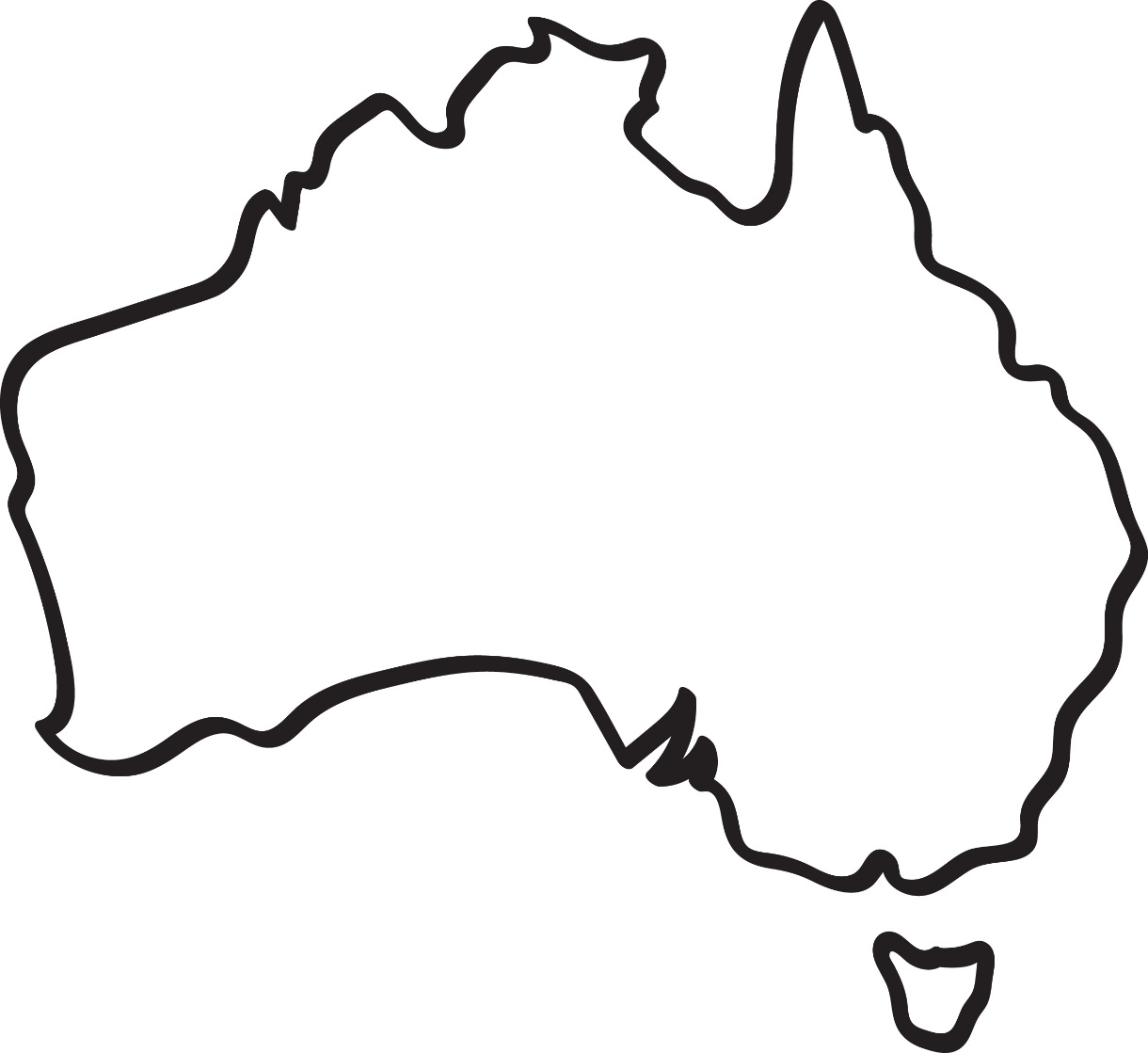 7.741 million km²(2.989 million sq miles)
17.7 million carson the road
AUD$1,499 average weekly earning
More than21 million mobile phones
Page 2
How FOS was formed
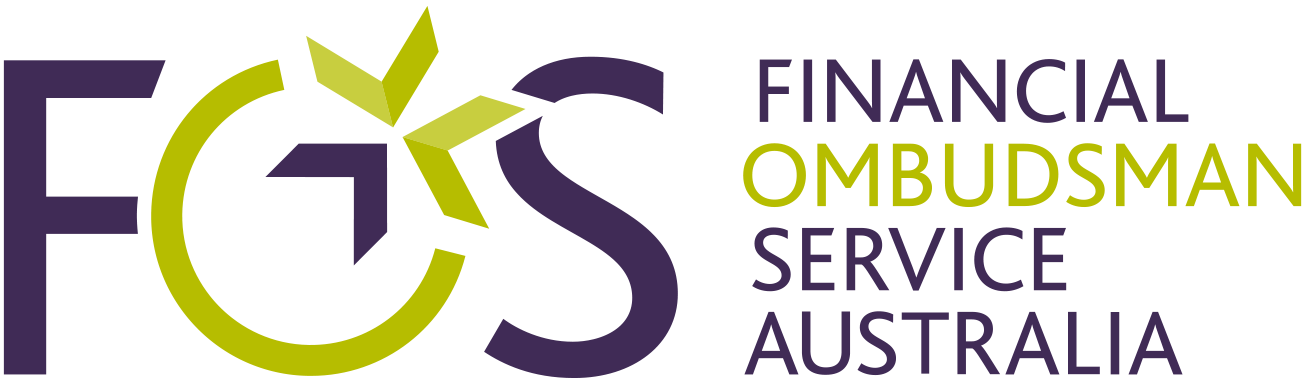 2016/17 snapshot
Total disputes received
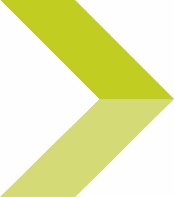 39,479
16%
Total disputes closed
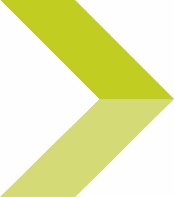 39,481
20%
General insurance disputes accepted
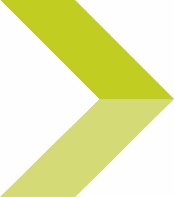 8,756
35%
The role of FOS Australia
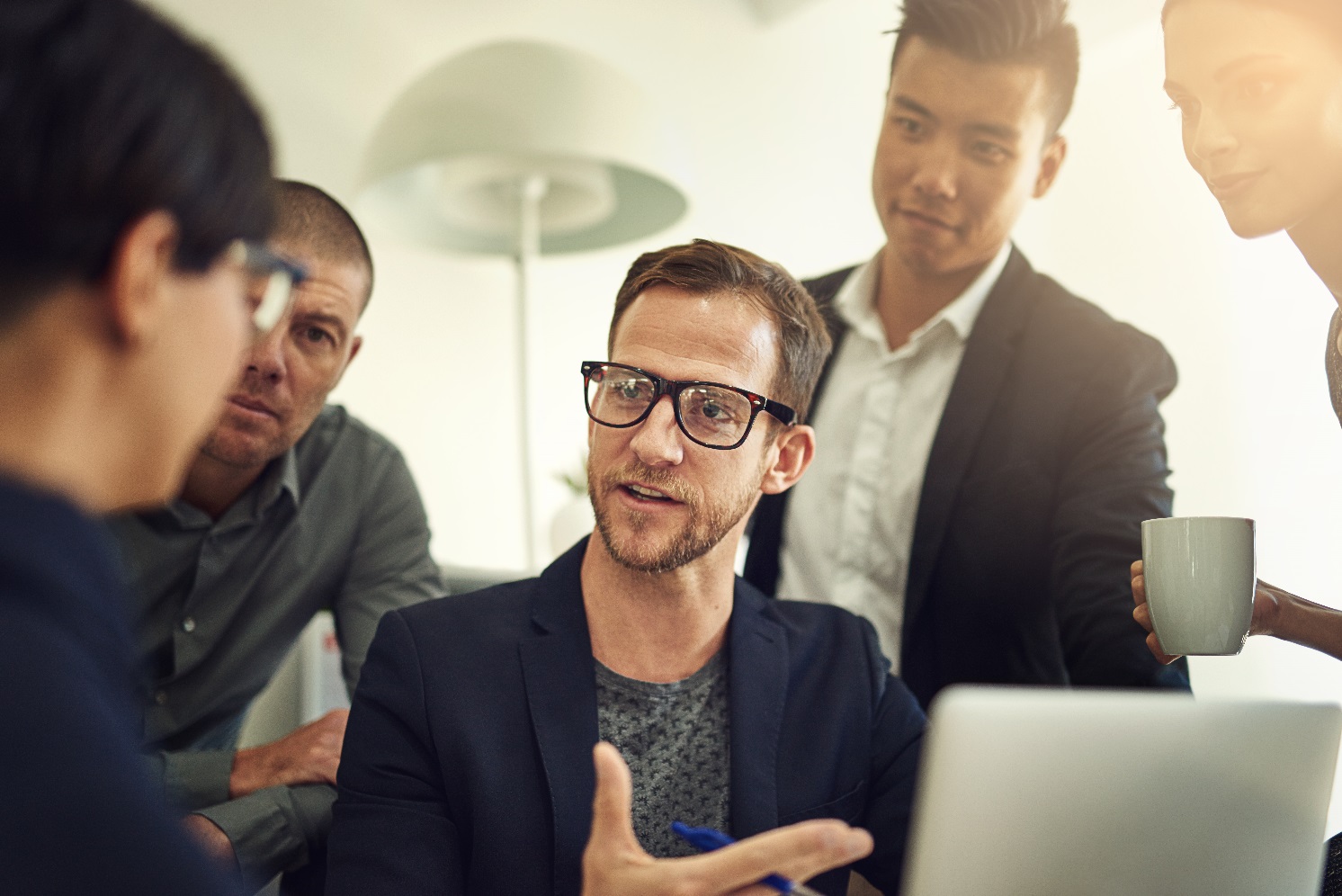 We make our own inquiries to assess all the issues, not just those that parties want to present
We aim to resolves disputes by negotiation, assessment and conciliation
Decisions are binding on financial service providers (FSPs)
If a consumer chooses not to accept a FOS decision of then it is not binding on any party
Final decision by Ombudsman or Panel (Panel includes industry representative)
How FOS resolves disputes
When considering how to resolve a dispute we consider what is fair having regard to:
legal principles
applicable industry codes of practice
whether an FSP’s actions accord with standards of good practice in the relevant industry sector
previous relevant decisions of FOS or a predecessor scheme (although FOS is not bound by these)
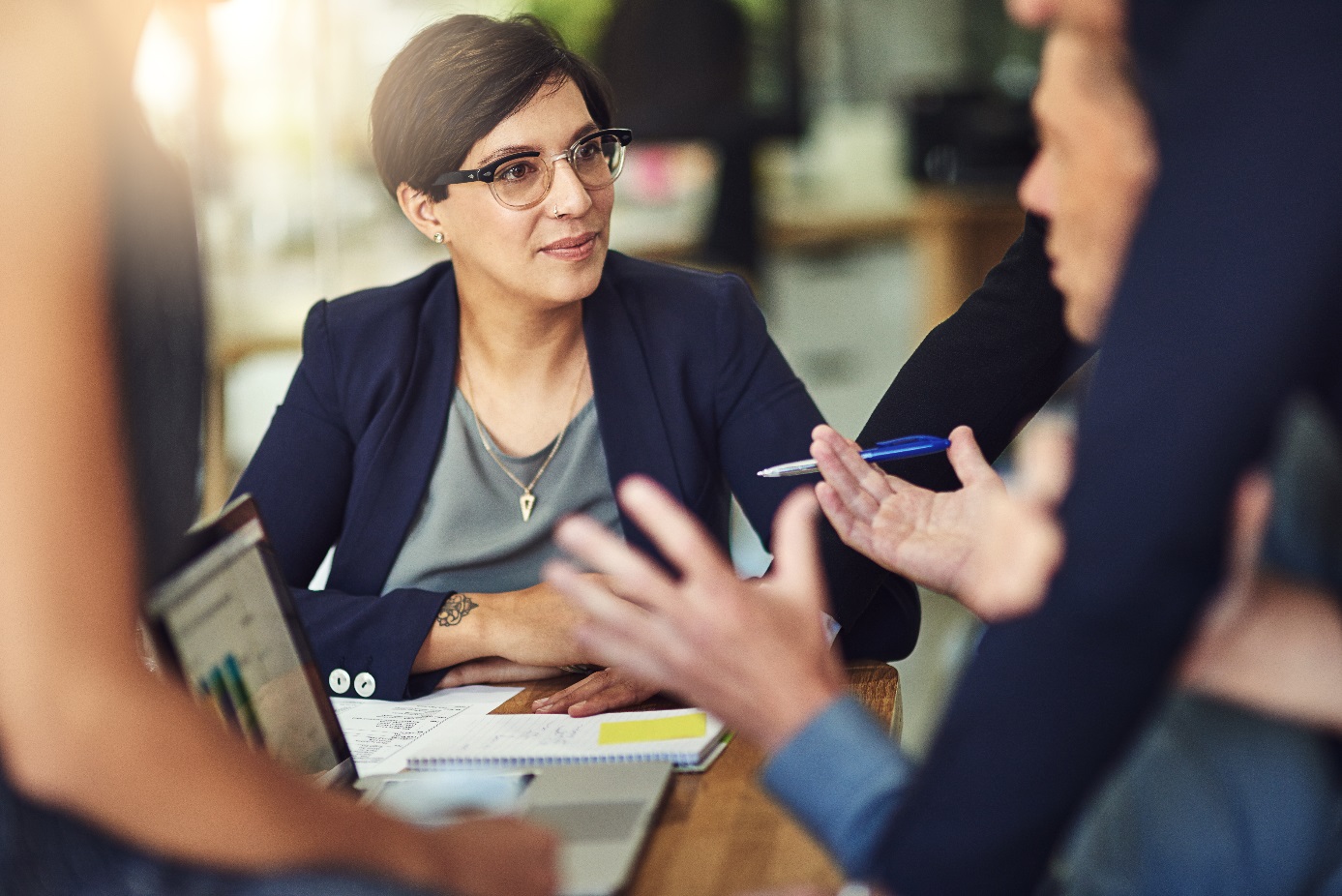 FOS Terms of reference 
FOS is not bound by any legal rule of evidence (17.1)
Page 6
How FOS resolves disputes (continued)
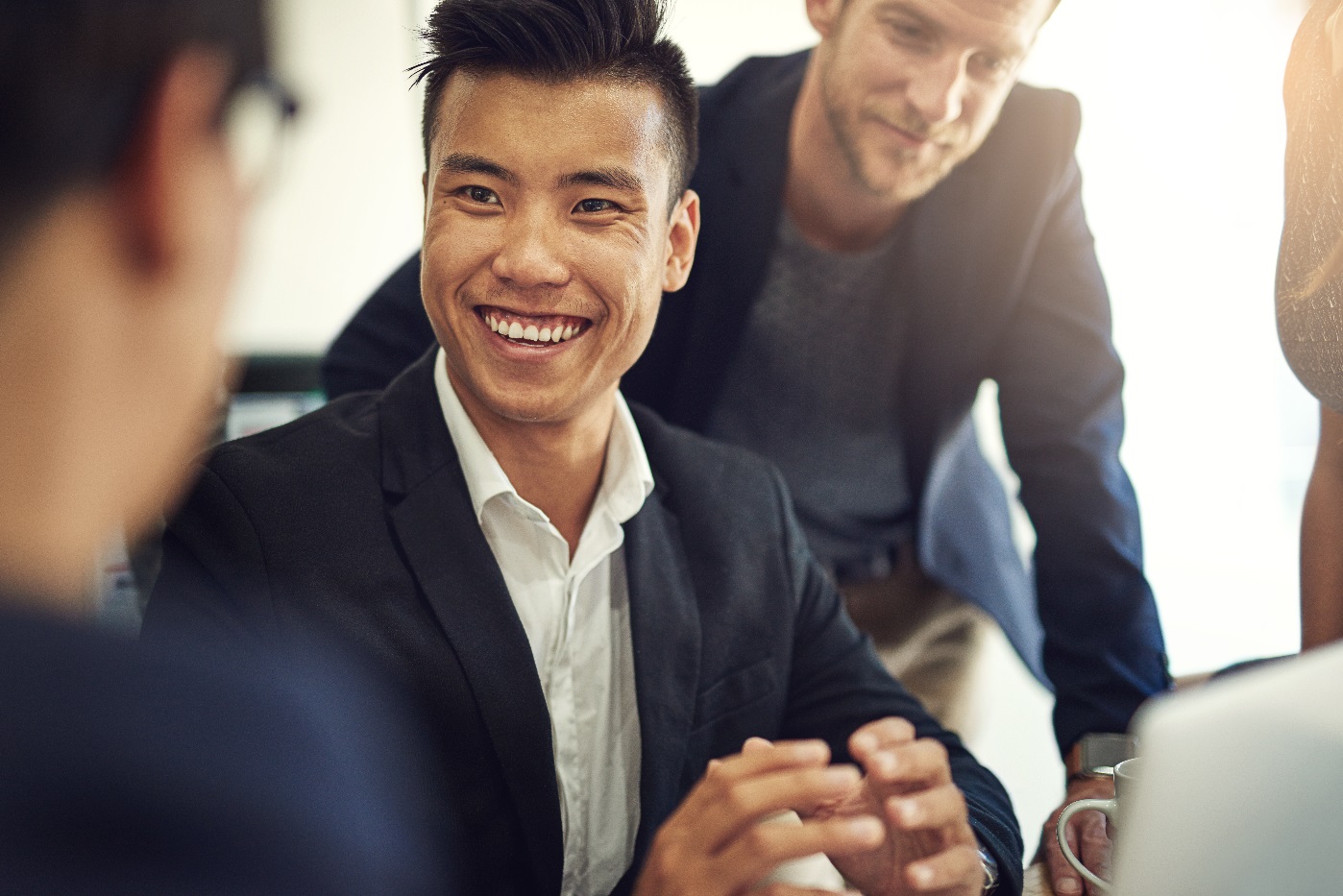 Remedies up to AUD$309,000 per claim
We can require that an FSP:
pay a sum of money for financial loss
meet a claim under an insurance policy (general and life) 
release security over a debt
repay, waive or vary a fee or interest charged 
pay AUD$3,000 for non financial loss
FOS Terms of reference 
Remedies (18)
Page 7
Who can lodge dispute a dispute with FOS?
Anyone who has an unresolved dispute with a financial services provider, if the provider is a FOS member
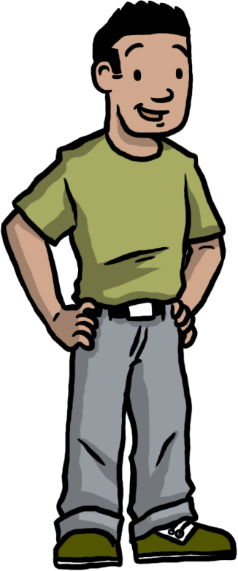 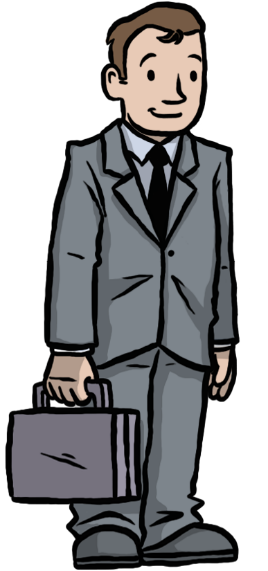 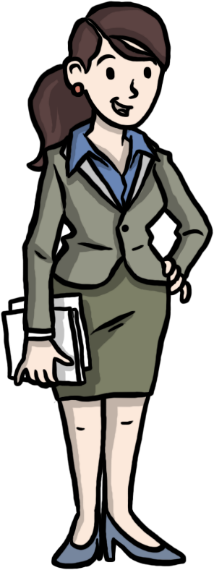 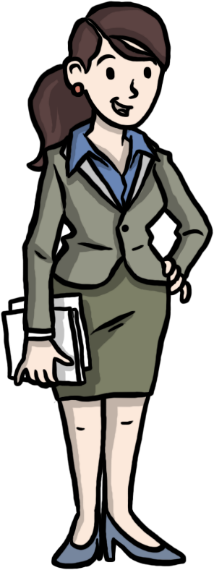 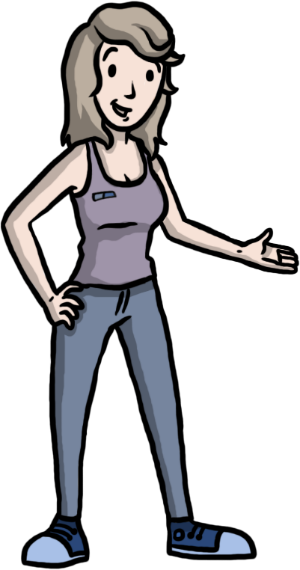 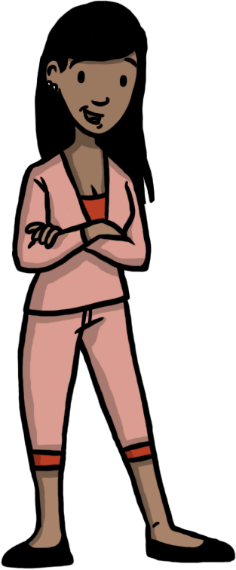 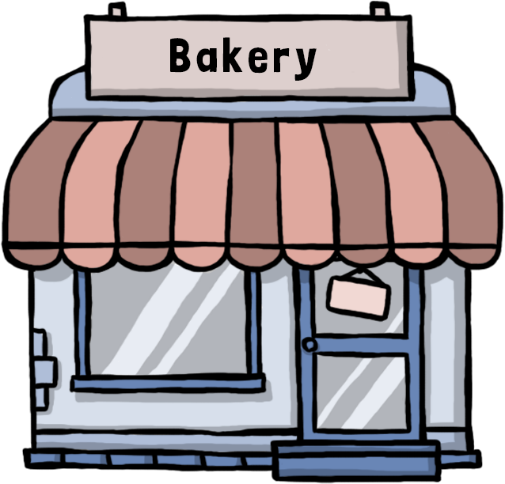 Individuals
Partnerships of individuals
Small businesses
Clubs or incorporated associations
Page 8
Types of disputes we can consider
FOS can handle disputes about a range of financial issues, including:
banking and finance
credit
mortgages and finance broking
motor vehicle, home, contents, travel and life insurance
financial planning and investment advice
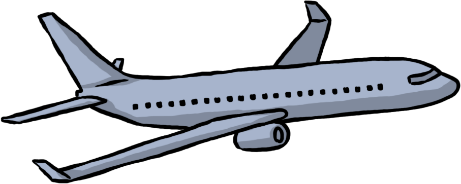 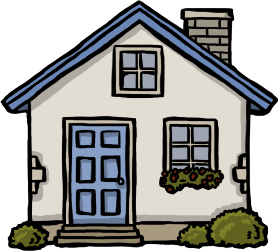 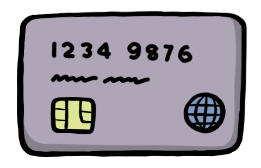 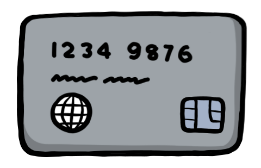 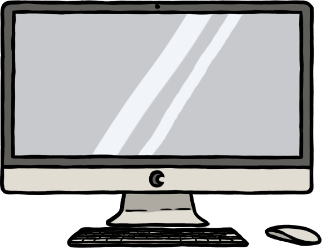 We may be able to help if a financial services provider has acted unfairly by:
breaking a law
breaching a relevant Code of Practice
not meeting standards of good practice in the relevant industry sector
Page 9
Types of disputes we can consider (continued)
Home and contents
Motor vehicle
Travel
Accident and sickness
Consumer credit
Marine (pleasure craft)
2016-17
Does not include:
Professional indemnity
Public liability
Workers compensation
* Outside Terms of Reference, privacy and confidentiality, transactions, advice, financial difficulty, not yet determined
Page 10
Types of disputes we can’t consider
There are some types of disputes that we can’t deal with, for example:
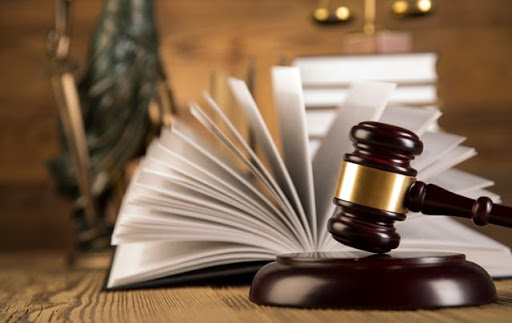 Disputes with a business that is not a member of FOS when the dispute is lodged
Disputes that have already been dealt with by a court, tribunal, arbitrator or another external dispute resolution scheme
Some disputes which are the subject of legal proceedings
Specific insurance products such as compulsory third party insurance, private health insurance and some commercial general insurance products
Decisions of trustees of approved deposit funds and regulated superannuation funds
An FSP’s assessment of the credit risk posed by a borrower (with exceptions in cases of irresponsible lending or financial hardship)
Page 11
Deciding disputes
The process for deciding disputes (unless paragraph 8.6 applies)
After giving the parties a reasonable opportunity to make submissions and provide information about the matters in dispute, FOS makes an assessment referred to as a recommendation. 
If both parties accept the recommendation within 30 days of receiving it, the dispute is resolved on the basis of the recommendation. 
If, within 30 days of receiving the recommendation, either: 
the financial services provider does not accept the recommendation in relation to the dispute; or 
either party requests FOS to proceed from a recommendation to a determination, 
FOS will proceed to a determination by an Ombudsman, an Adjudicator or by a FOS Panel
FOS Terms of reference 
Expedited process for deciding disputes (8.6)
Page 12
Deciding disputes (continued)
Expedited process for deciding disputes (8.6)
Notwithstanding paragraph 8.5, FOS may proceed to a determination by an Ombudsman, an Adjudicator or by a FOS Panel without a recommendation first being made. 
This expedited process will be followed if FOS considers that this would be appropriate in the circumstances. 
If so, FOS must advise the parties of this intended course of action and must not make the determination without first giving the parties a reasonable opportunity to make submissions and provide information about the matters in dispute.
FOS Terms of reference 
8.5 process for deciding disputes
Page 13
Deciding disputes (continued)
Recommendations and determinations (8.7)
Recommendations and determinations must be writing and may either reach: 
a conclusion about the merits of the dispute; or 
the view that, given the procedures adopted by FOS, it would not be appropriatefor FOS to reach any conclusion as to the merits of the dispute 
They must also:
set out reasons for any conclusion about the merits of a dispute or view of the kind referred to in paragraph 8.7a)(ii)(B) 
specify any remedy, determined in accordance with paragraph 9, that FOS considers fair and appropriate; and 
be provided to all parties to the dispute.
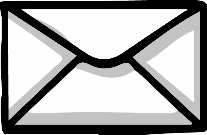 Page 14
Contact details
FOS AustraliaGPO Box 3Melbourne VIC 3001(Australia)www.fos.org.au
Consumers contact:1800 367 287 (1800 FOS AUS)
Publications including the circular and the FOS Approach documents:www.fos.org.au/publications/ 
FOS dispute process: www.fos.org.au/resolving-disputes/
Page 15